TRƯỜNG THCS THẠCH BÀN
TIẾT 24+25
BÀI 11: ĐÈN ĐIỆN
GV: Nguyễn Thùy Linh
MỤC TIÊU BÀI HỌC
- Nhận biết được các bộ phận chính của một số loại bóng đèn
- Mô tả được nguyên lý làm việc của một số loại bóng đèn
- Lựa chọn và sử dụng được các loại bóng đèn đúng cách tiết kiệm và an toàn
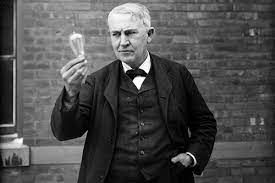 Lịch sử hình thành và phát minh ra đèn sợi đốt:Năm 1879, nhà bác học người Mĩ Thomas Edison đã phát minh ra đèn sợi đốt đầu tiên. Năm 1939 đèn huỳnh quang xuất hiện. Vậy để phân biệt được các loại đèn điện và biết được cấu tạo, đặc điểm, nguyên lí làm việc của đèn sợi đốt ra sao, bài học hôm nay chúng ta cùng tìm hiểu.
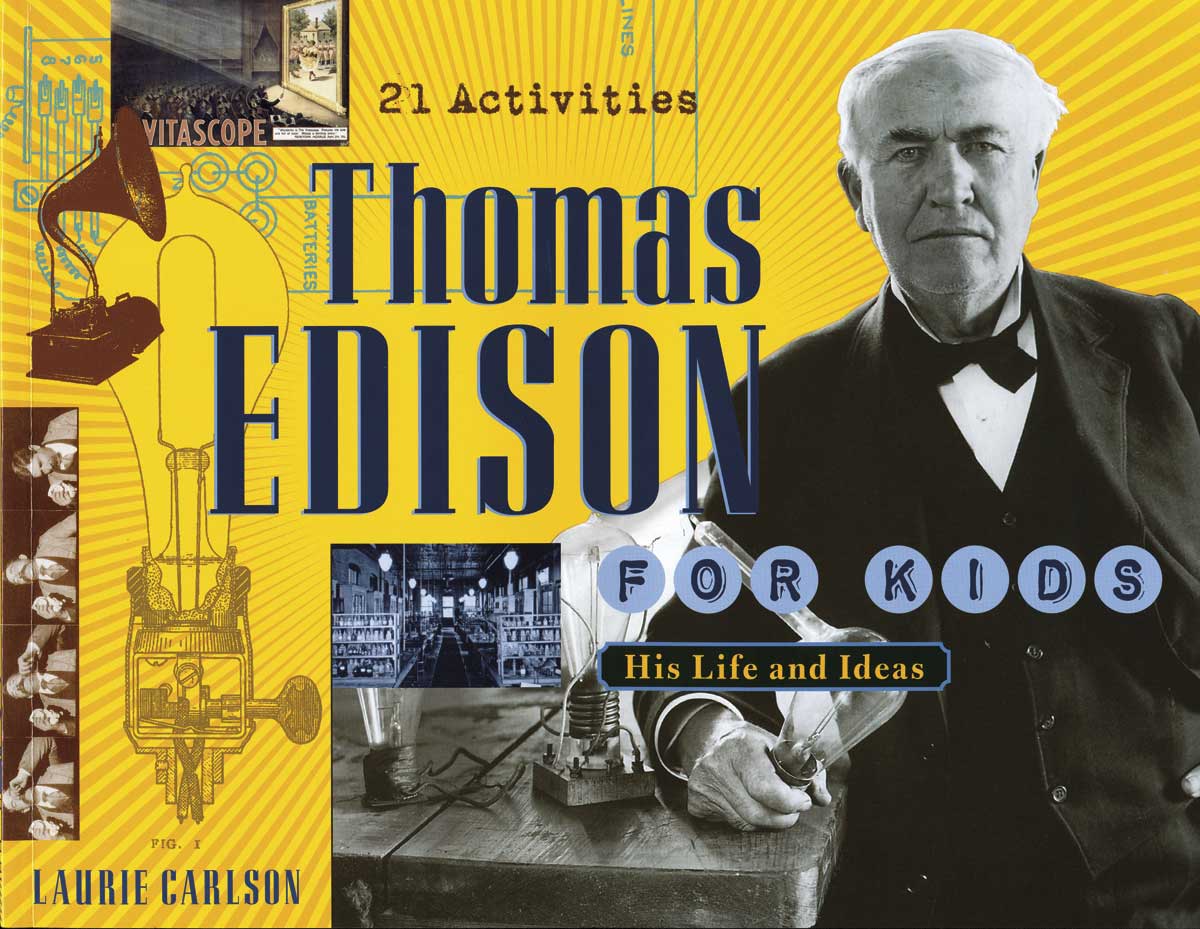 Nhà bác học Thomas Edison
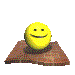 I. KHÁI QUÁT CHUNG
Đèn điện là đồ dùng điện dùng để chiếu sáng  ngoài công dụng chiếu sáng một số loại đèn điện còn được dùng để sưởi ấm trang trí
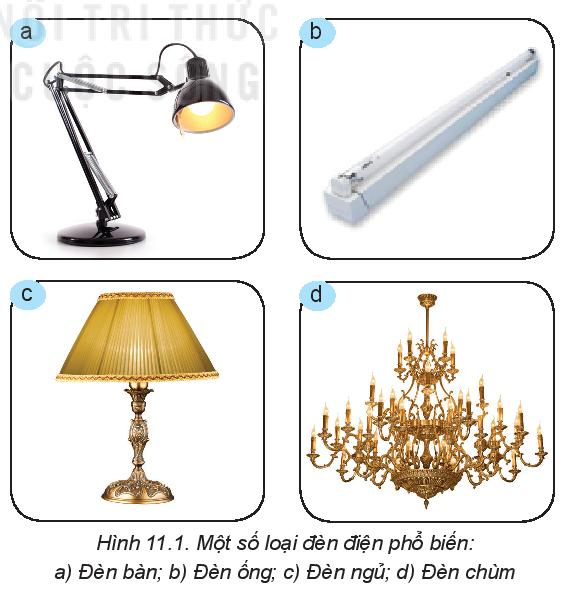 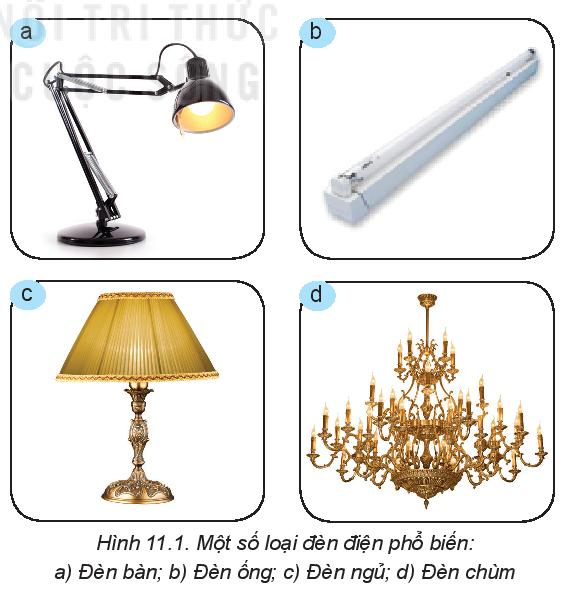 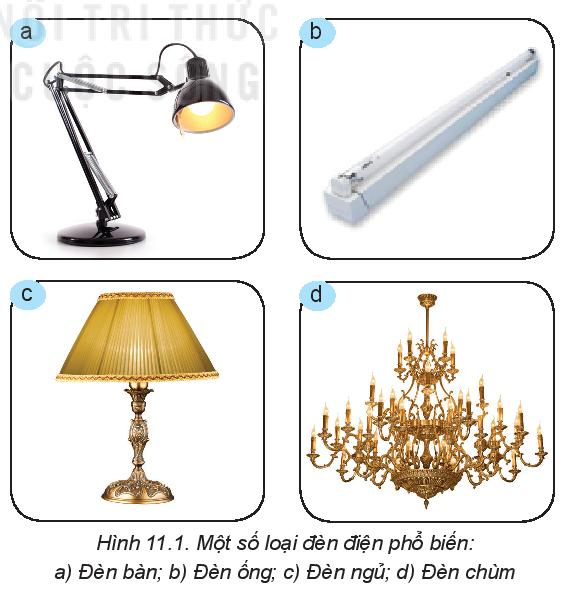 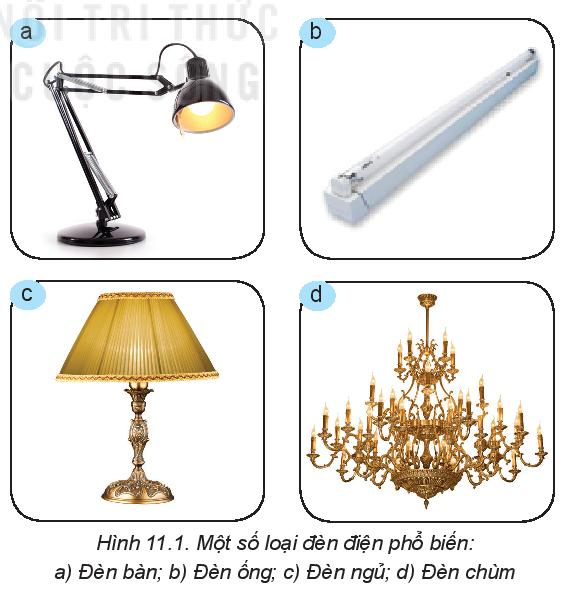 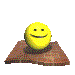 II . MỘT SỐ LOẠI BÓNG ĐÈN THÔNG DỤNG
2
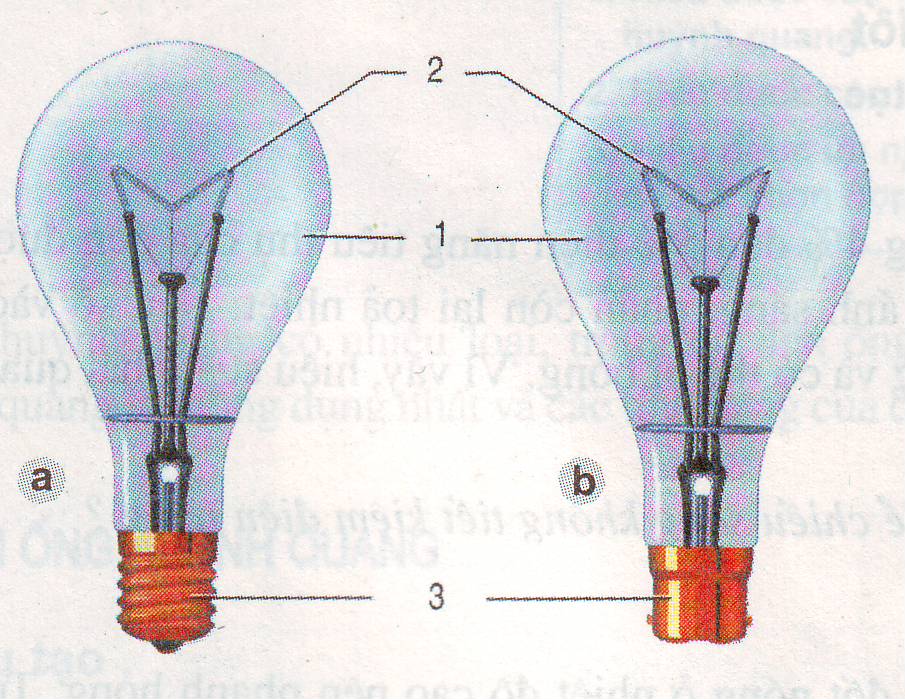 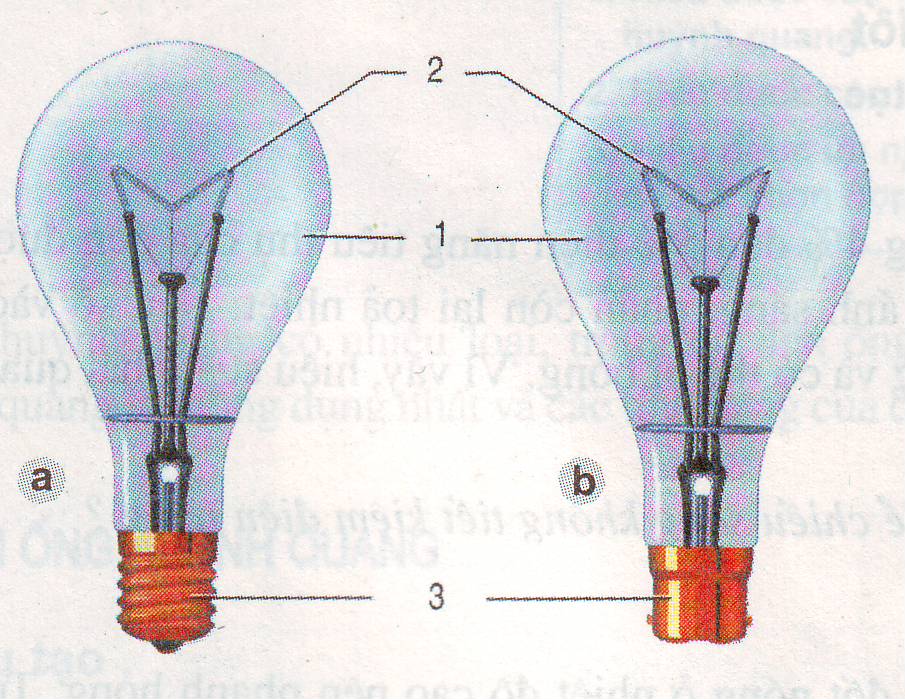 1
a
b
3
Hình 11.2
1. ĐÈN SỢI ĐỐT
a. Cấu tạo
Đèn sợi đốt còn gọi là đèn dây tóc
Quan sát hình 11.2, hãy tìm hiểu cấu tạo của đèn sợi đốt và điền tên các bộ phận chính của đèn vào chỗ trống (…) ở các câu sau:
Bóng thuỷ tinh
1…………………...:
Sợi đốt
2……………………:
Đuôi đèn
3……………………:
Dựa vào hình em hãy cho 
biết đuôi đèn có mấy loại?
Có 2 loại: đèn đuôi xoáy hình a, đèn 
đuôi ngạnh hình b.
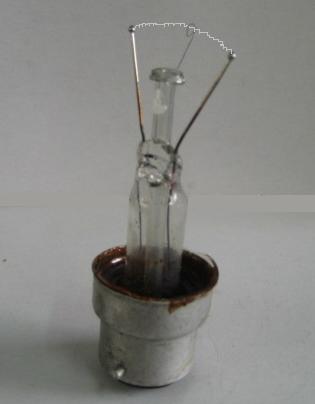 1. ĐÈN SỢI ĐỐT
a. Cấu tạo
Đèn sợi đốt còn gọi là đèn dây tóc
Đèn sợi đốt có ba bộ phận chính:
+ Sợi đốt
+ Bóng thuỷ tinh
+ Đuôi đèn
* Sợi đốt (còn gọi là dây tóc)
- Sợi đốt là dây kim loại có dạng lò xo 
xoắn, thường làm bằng vonfram để 
chịu được đốt nóng ở nhiệt độ cao.
- Sợi đốt là phần tử quan trọng nhất 
của đèn, ở đó điện năng được biến 
đổi thành quang năng.
Hãy quan sát và cho biết dây tóc 
bóng đèn có hình dạng gì? Được 
làm bằng vật liệu gì?
Tại sao nói sợi đốt là phần tử quan 
trọng nhất của đèn?
Vì ở đó điện năng được biến thành 
quang năng.
Dây tóc được làm bằng kim loại có 
dạng lò xo xoắn, thường làm bằng 
Vonfram.
1. ĐÈN SỢI ĐỐT
a. Cấu tạo
*) Sợi đốt (còn gọi là dây tóc)
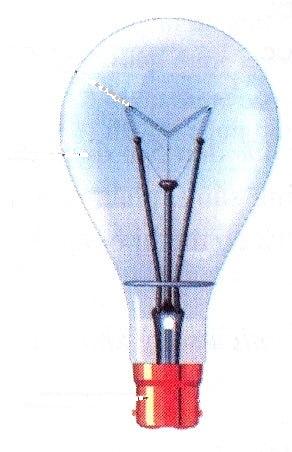 *) Bóng thuỷ tinh
Bóng đèn sợi đốt được làm bằng vật liệu gì?
Được làm bằng thuỷ tinh chịu nhiệt
Vì sao phải hút hết không khí (tạo chân 
không)và bơm khí trơ vào bóng?
Để làm tăng tuổi thọ của bóng
1. Đèn sợi đốt
a. Cấu tạo
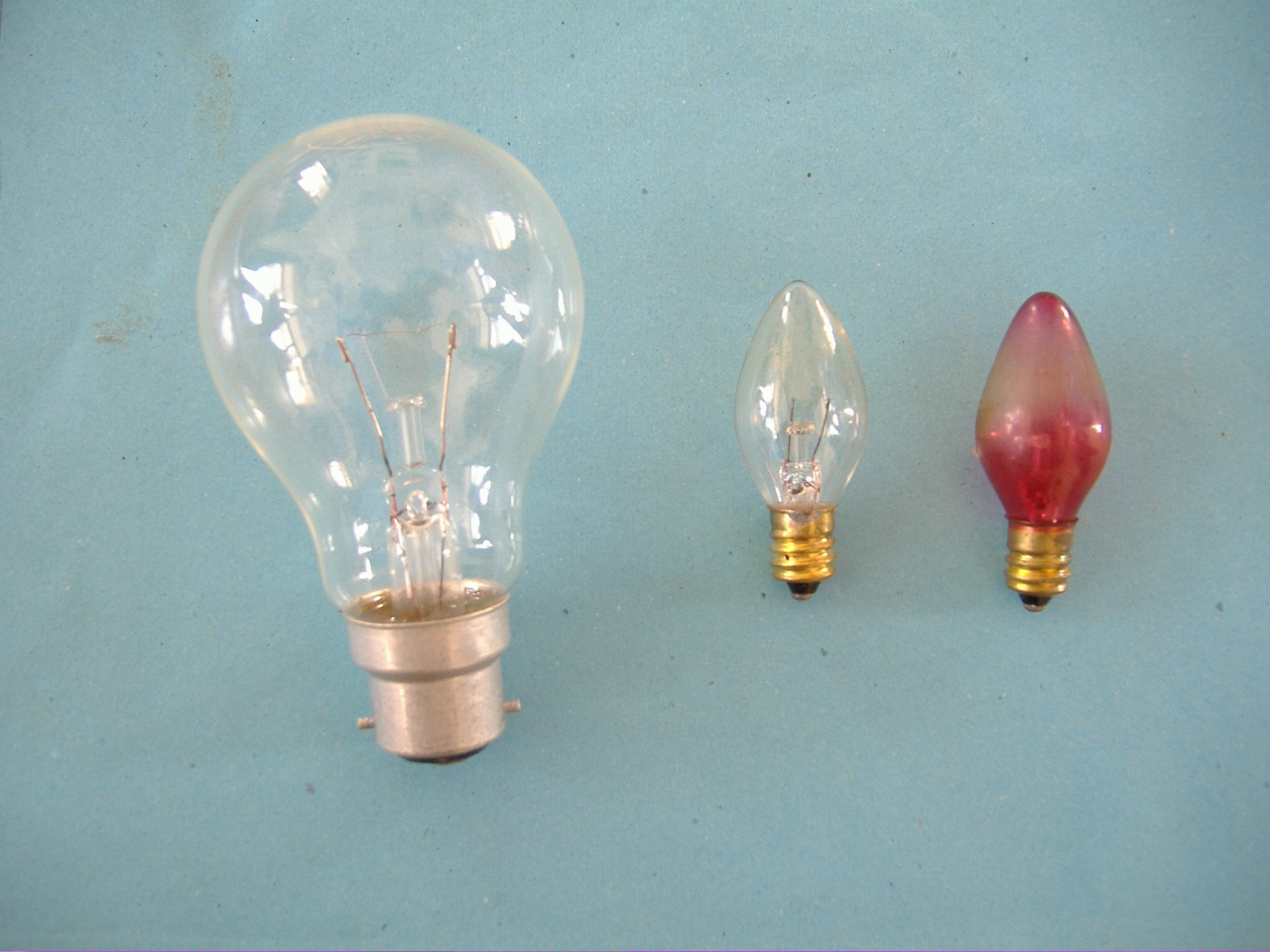 *. Bóng thủy tinh

- Bóng thủy tinh được làm bằng thủy tinh chịu nhiệt.
- Rút hết không khí và bơm khí trơ vào để làm tăng tuổi thọ của bóng.
- Có 2 loại: + bóng sáng
                    + Bóng mờ
Hai cực 
tiếp xúc
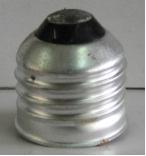 1. ĐÈN SỢI ĐỐT
a. Cấu tạo
*) Đuôi đèn
Đuôi đèn được làm bằng vật liệu gì? Trên đuôi đèn có mấy cực tiếp xúc?
Đuôi đèn được làm bằng đồng hoặc sắt 
tráng kẽm và được gắn chặt với bóng thuỷ 
tinh.
Trên đuôi có hai cực tiếp xúc
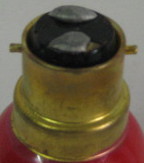 Quan sát hình hãy cho biết có mấy kiểu 
đuôi đèn?
Có hai kiểu:
 Đuôi xoáy
 Đuôi ngạnh
1. ĐÈN SỢI ĐỐT
a. Cấu tạo
b. Nguyên lý làm việc
Quan sát hiện tượng phát sáng của đèn em hãy 
nêu nguyên lý làm việc của đèn sợi đốt?
Khi đóng điện, dòng điện chạy trong dây tóc đèn làm dây
Tóc đèn nóng lên đến nhiệt độ cao, dây tóc đèn phát sáng.
1. ĐÈN SỢI ĐỐT
a. Cấu tạo
b. Nguyên lý làm việc
c. Đặc điểm của đèn sợi đốt
*) Đèn phát ra ánh sáng liên tục
*) Hiệu suất phát quang thấp
Vì sao hiệu suất phát quang của đèn sợi đốt thấp?
Khi làm việc chỉ có khoảng 4% dến 5% điện năng tiêu thụ của 
đèn được biến thành quang năng -> không tiết kiệm điện năng.
*) Tuổi thọ thấp
Khi làm việc sợi đốt nóng ở nhiệt độ cao nên nhanh hỏng, 
tuổi thọ khoảng 1000 giờ.
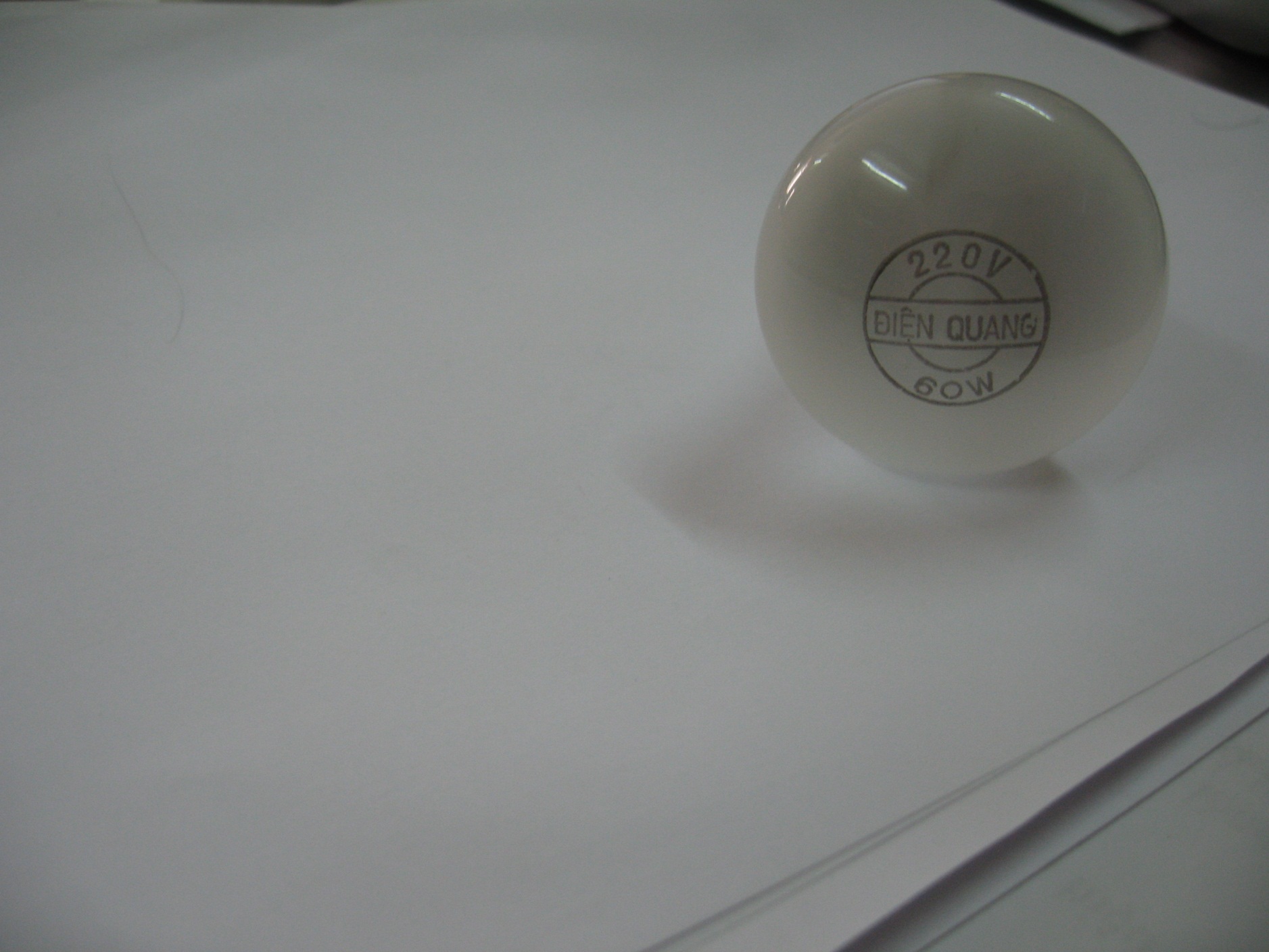 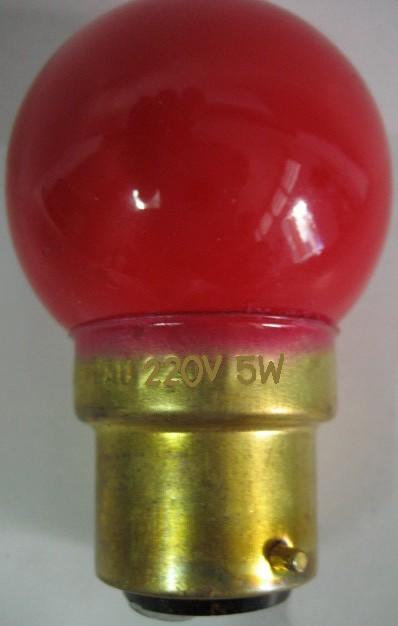 1. ĐÈN SỢI ĐỐT
d. Số liệu kĩ thuật
Điện áp định mức: 127V; 220V
 Công suất định mức: 15W; 25W; 40W; 60W; 75W; 
100W; 200W; 300W.
Em hãy cho biết trên bóng đèn thường ghi những số liệu gì? 
Nó có ý nghĩa gì?
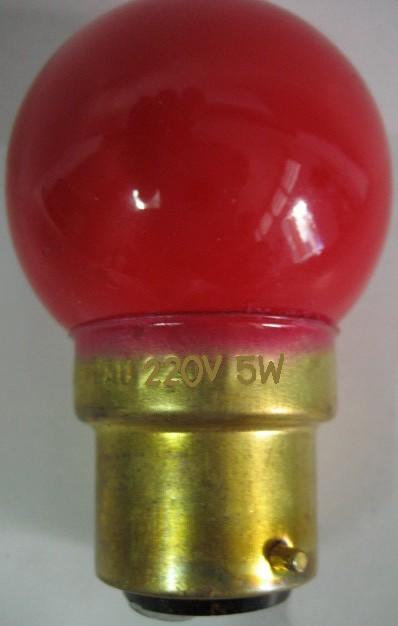 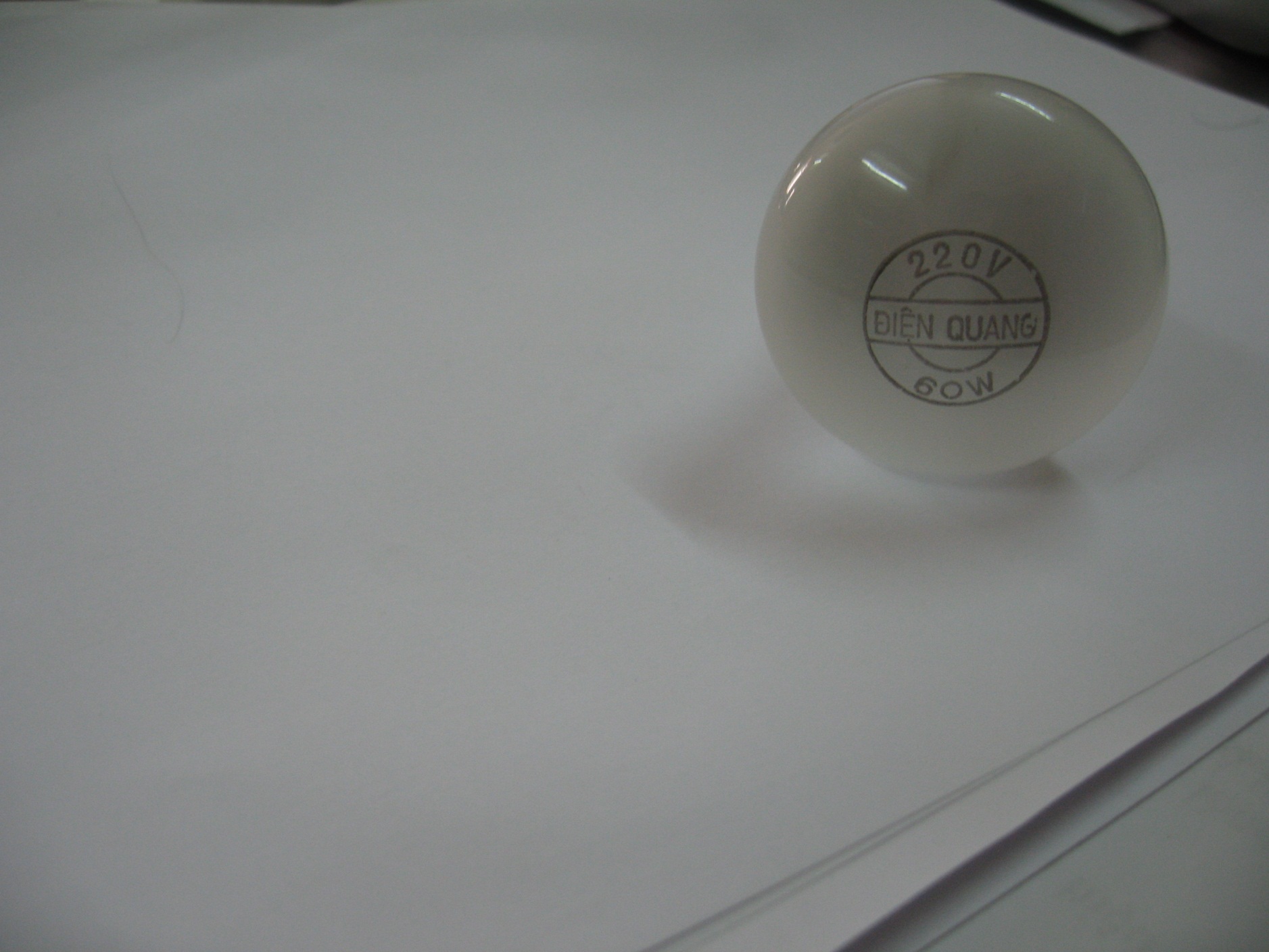 Điện áp định mức
Công suất định mức
Nhà em sử dụng nguồn điện có điện áp 220V, em cần mua một bóng đèn cho đèn bàn học.
Trong ba bóng đèn có số liệu dưới đây, em sẽ chọn mua bóng nào? Tại sao?
Bóng đèn 1: 220V - 40W
a.
Bóng đèn 2: 110V - 40W
b.
Bóng đèn 3: 220V - 330W
c.
1. Đèn sợi đốt
A,Cấu tạo
B,Nguyên lí làm việc
C, Đăc điểm
D, Số liệu kĩ thuật
Điện áp định mức
127V, 220V…
15W, 25 W, 40W, 60W, 75W…
Công suất định mức
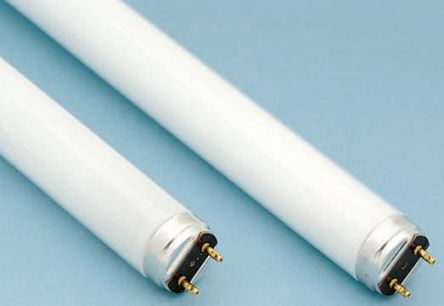 ĐÈN HUỲNH QUANG
Ống thủy tinh
RAÛNG ÂÄNG
RAÛNG ÂÄNG
Chân đèn
Hai điện cực
2. Bóng đèn huỳnh quang
a. Cấu tạo
Đèn ống huỳnh quang gồm có những bộ phận nào?
Lớp bột huỳnh quang
Cấu tạo đèn ống huỳnh quang
RAÛNG ÂÄNG
RAÛNG ÂÄNG
RAÛNG ÂÄNG
RAÛNG ÂÄNG
RAÛNG ÂÄNG
RAÛNG ÂÄNG
a. Cấu tạo
Đèn ống huỳnh quang gồm có 2 bộ phận chính:
+ Ống thủy tinh
+ 2 Điện cực
Ống thủy tinh
RAÛNG ÂÄNG
RAÛNG ÂÄNG
Hai điện cực
Cấu tạo đèn ống huỳnh quang
RAÛNG ÂÄNG
RAÛNG ÂÄNG
Ống thủy tinh
Cấu tạo đèn ống huỳnh quang
a. Cấu tạo.
*. Ống thủy tinh
Ống thủy tinh có đặc điểm gì ?
RAÛNG ÂÄNG
RAÛNG ÂÄNG
Ống thủy tinh
a. Cấu tạo.
    *. Ống thủy tinh
Có các loại chiều dài: 0,6m; 1,2m; 1,5m; 2,4m... 
 Mặt trong có phủ lớp bột huỳnh quang.
 Trong ống không có không khí, có một ít thủy ngân và khí trơ(acgon,kripton).
Lớp bột huỳnh quang có tác dụng gì ?
Lớp bột huỳnh quang có tác dụng tạo ra ánh sáng
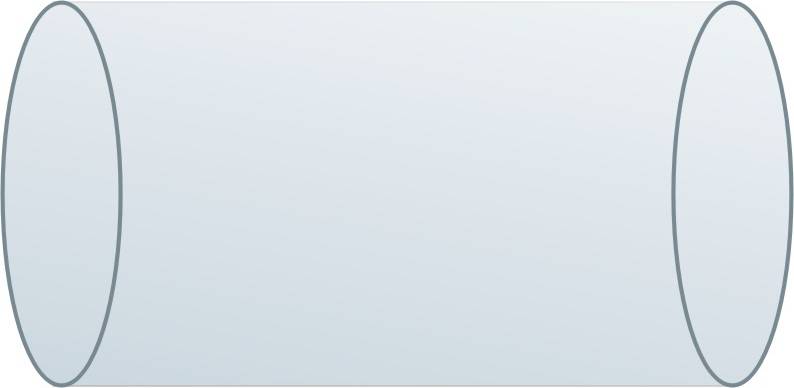 Bột huỳnh quang
Ống thủy tinh
0,3 m
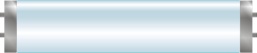 0,6 m
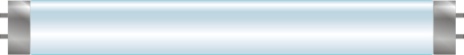 1,2 m
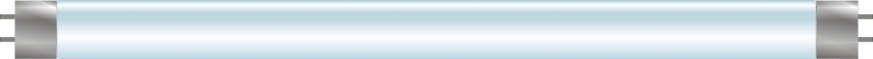 1,5 m
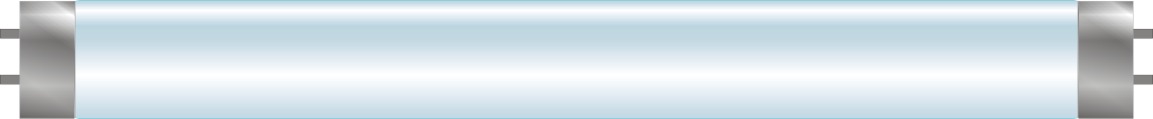 2.4 m
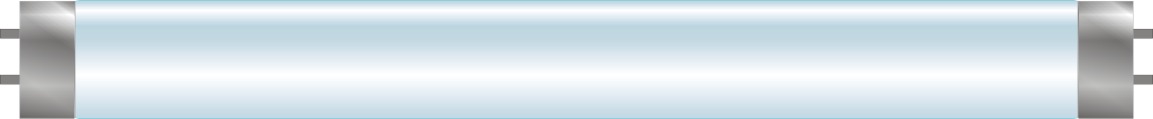 *. Điện cực
Điện cực được làm bằng vật liệu gì?
Điện cực có cấu tạo như thế nào ?
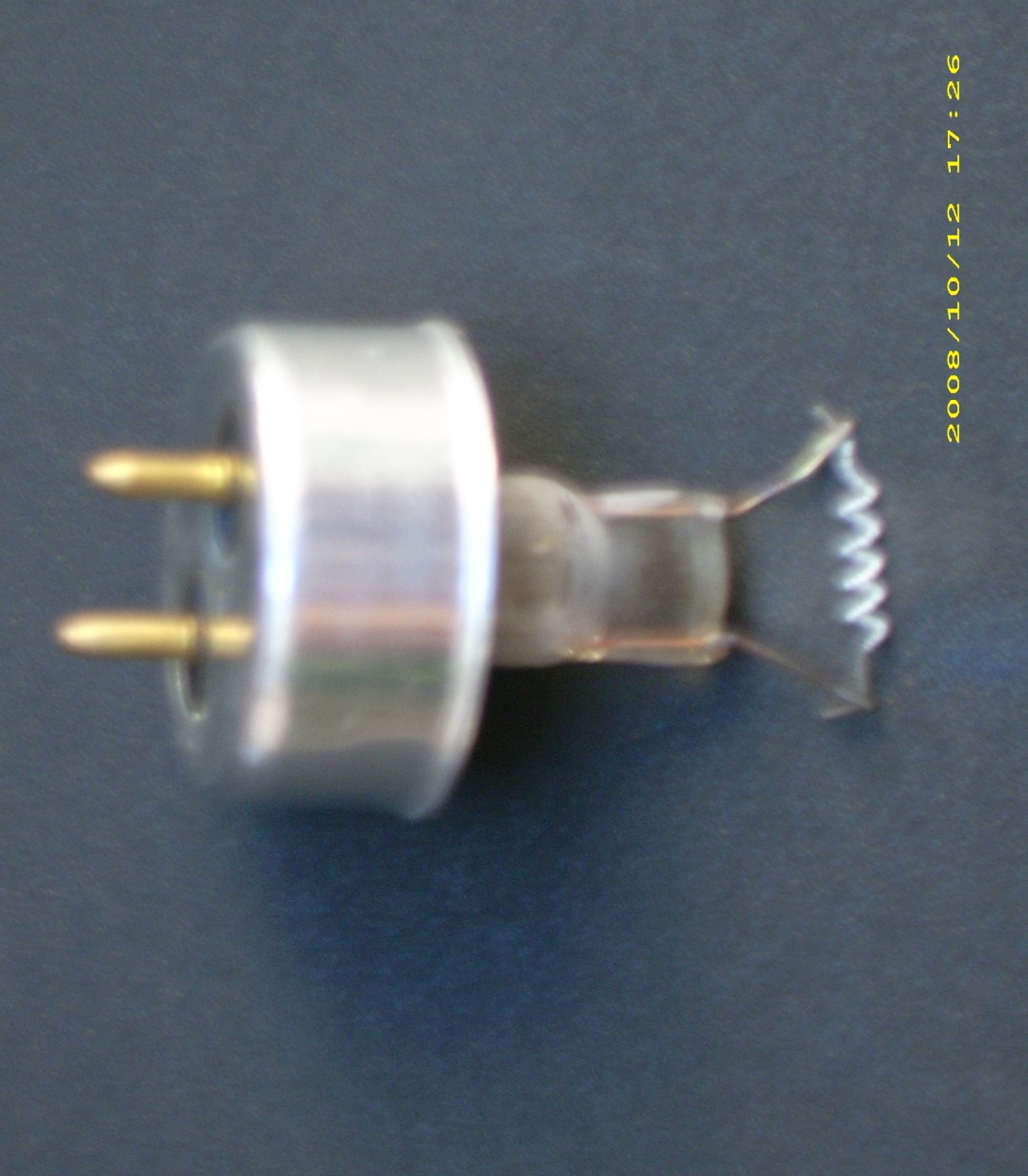 *. Điện cực
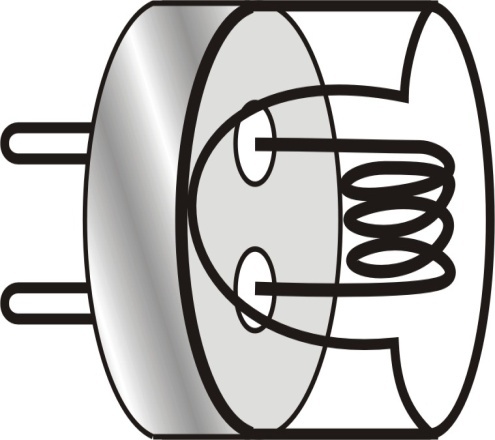 Chân đèn
Điện cực
- Làm bằng dây vonfram có dạng lò xo xoắn.
- Điện cực được trán 1 lớp bari-oxit để phát ra điện tử. 
- Có 2 đầu tiếp điện đưa ra ngoài (chân đèn) để nối với nguồn điện.
c. Đặc điểm của đèn ống huỳnh quang.
*. Hiện tượng nhấp nháy
Đèn phát ra ánh sáng không liên tục , gây mỏi mắt
*. Hiệu suất phát quang cao
Khi đèn làm việc, khoảng 20% - 25% điện năng biến đổi thành quang năng
*. Tuổi thọ cao
Khoảng 8000h
*. Mồi phóng điện
- Dùng chấn lưu điện cảm, tắc te hoặc chấn lưu điện tử
d. Các số liệu kĩ thuật
Trên bóng đèn có ghi 220V- 40W, các số liệu đó có ý nghĩa gì?
- 220V: Điện áp định mức.
- 40W: Công suất định mức.
d. Các số liệu kĩ thuật
- Điện áp định mức :127V, 220V
- Công suất định mức : 18W, 20W, 36W, 40W. . .
e. Sử dụng
Đèn huỳnh quang thường được sử dụng ở đâu? Làm thế nào để giữ cho đèn phát sáng tốt ?
Đèn huỳnh quang thường được sử dụng để chiếu sáng trong nhà.
 Để giữ cho đèn phát sáng tốt ta phải lau chùi bộ đèn thường xuyên.
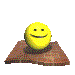 3. Bóng đèn compact
Bóng đèn compact là bóng đèn huỳnh quang có công suất nhỏ có hình chữ U hoặc có dạng ống xoắn
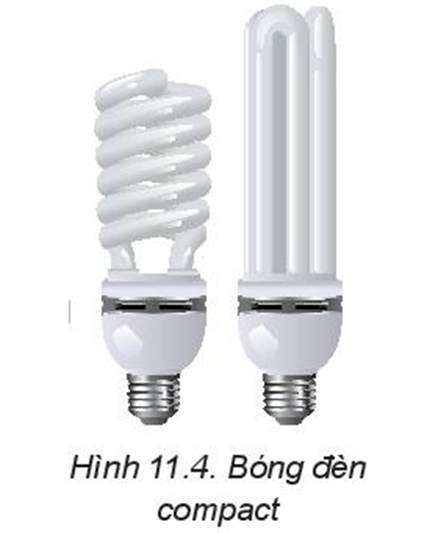 Bóng đèn
Đuôi đèn
3. Bóng  đèn compac
Cấu tạo của đèn compac
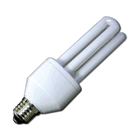 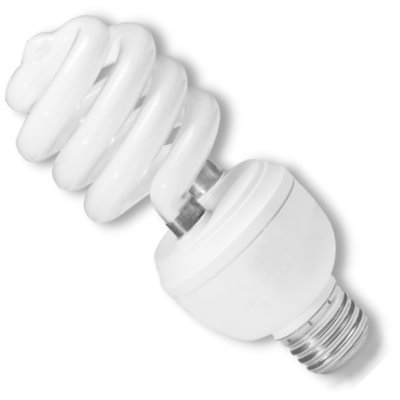 Bóng đèn
Đuôi đèn
3. Đèn compac
Cấu tạo: Gồm 2 phần: Bóng đèn và đuôi đèn. Chấn lưu được đặt trong đuôi đèn.
Nguyên lý làm việc: Giống đèn ống huỳnh quang.
Đặc điểm: Kích thước gọn, nhẹ, dễ sử dụng. Hiệu suất phát quang gấp khoảng 4 lần đèn sợi đốt.
Chấn lưu
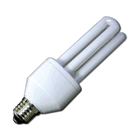 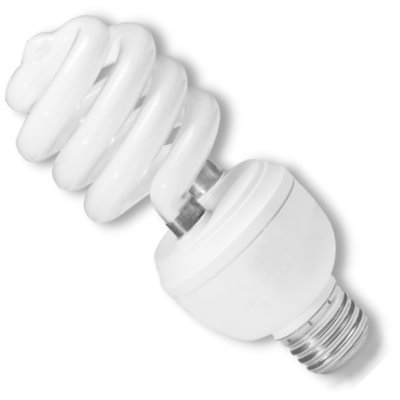 Các số liệu kĩ thuật
Trên bóng đèn có ghi 220V- 8W, các số liệu đó có ý nghĩa gì?
- 220V: Điện áp định mức.
- 8W: Công suất định mức.
Các số liệu kĩ thuật
- Điện áp định mức :127V, 220V
- Công suất định mức : 8W, 15W, . . .
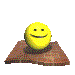 4. Bóng đèn LED
Khi hoạt động bảng mạch Led phát ra ánh sáng và vỏ bóng giúp phân bố đều ánh Sáng
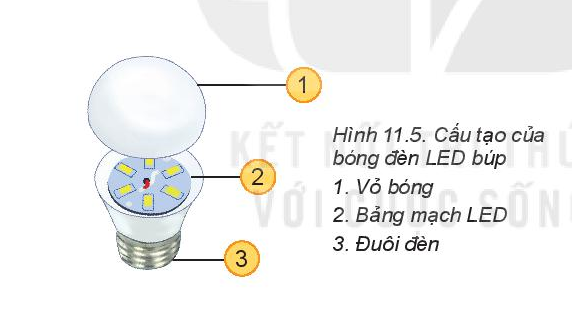 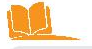 LED là loại linh kiện điện tử phát sáng khi có dòng điện chạy qua. Lumen là đơn vị đo độ  sáng phát ra từ một nguồn sáng kí hiệu là lm
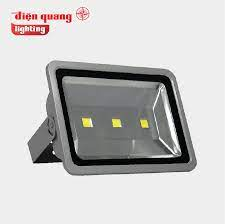 Bóng đèn huỳnh quang và bóng đèn compact tiêu thụ điện ít hơn so với bóng đèn sợi đốt.  Bóng bóng  LED tiết kiệm  điện nhiều nhất
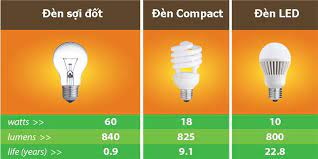 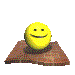 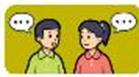 Kết nối năng lực
Một nhà sản xuất đưa ra các thông tin về độ sáng và công suất tiêu thụ của một số loại bóng đèn như sau
Nếu một bóng đèn sợi đốt với thông số kỹ thuật 220V - 40w bị hỏng? Em hãy tham khảo thông tin trên và lựa chọn một loại bóng đèn để thay thế ?Giải thích sự lựa chọn của em
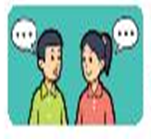 Thực hành
I. Chuẩn bị
Dụng cụ thiết bị: bóng đèn các loại 
Phiếu báo cáo thực hành cá nhân theo mẫu( hình 11.6)
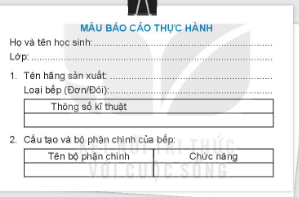 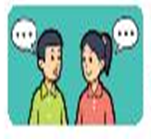 Thực hành
II. nội dung và trình  tự thực hành
1. Nhận biết và phân loại các loại bóng đèn
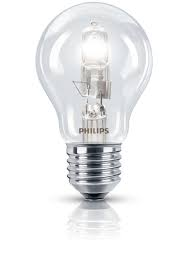 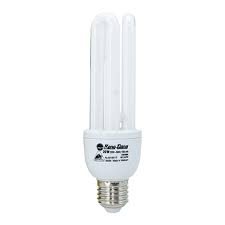 2. Đọc thông số kĩ thuật của mỗi loại bóng đèn
3. Quan sát và chỉ ra chức năng của các bộ phận chính của mỗi bóng đèn và ghi vào vở theo mẫu báo cáo
Giờ trái đất là một sự kiện quốc tế hàng năm   do  Quỹ quốc tế bảo vệ thiên nhiên khuyên các hộ gia đình, cơ sở kinh doanh tắt đèn điện và các thiết bị điện không ảnh hưởng lớn đến sinh hoạt trong vòng 60 phút
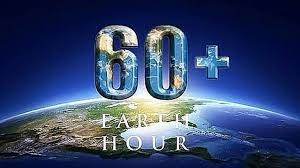 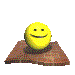 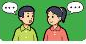 Vận dụng
1. Gia đình em đang sử dụng bóng đèn loại nào ở khu vực sinh hoạt chung, khu vực nghỉ ngơi, khu vực nấu ăn?
2. Đề xuất phương án thay thế bóng đèn ở gia đình em sao cho tiết kiệm điện năng?
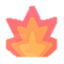 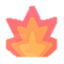 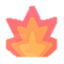 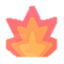 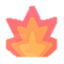 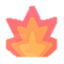 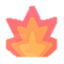 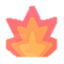 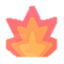 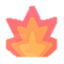 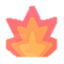 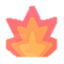 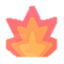 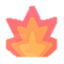 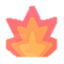 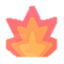 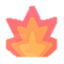 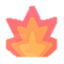 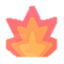 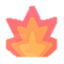 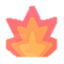 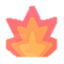 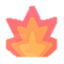 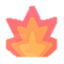 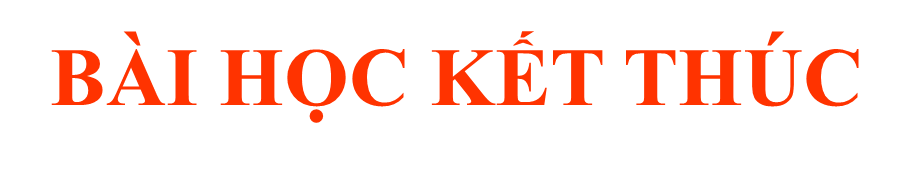 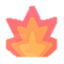 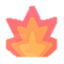 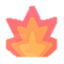 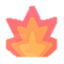 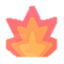 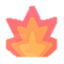 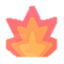 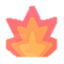 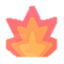 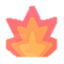 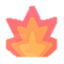 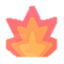 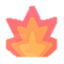 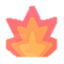 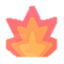 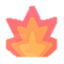 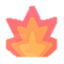 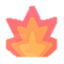 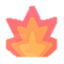 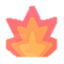